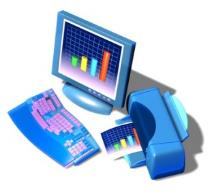 Муниципальное общеобразовательное учреждение «Средняя общеобразовательная школа № 48» 
Копейского городского округа (МОУ «СОШ № 48»)
ПОВЫШЕНИЕ СОЦИАЛЬНОЙ АКТИВНОСТИ УЧАСТНИКОВ ОБРАЗОВАТЕЛЬНЫХ ОТНОШЕНИЙ СРЕДСТВАМИ ЕДИНОЙ ИНФОРМАЦИОННО-ОБРАЗОВАТЕЛЬНОЙ СРЕДЫ ШКОЛЫ

Веретенник О. В., 
заместитель директора по воспитательной 
работе МОУ «СОШ № 48», Копейский городской округ
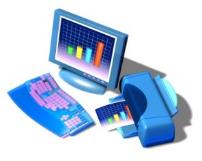 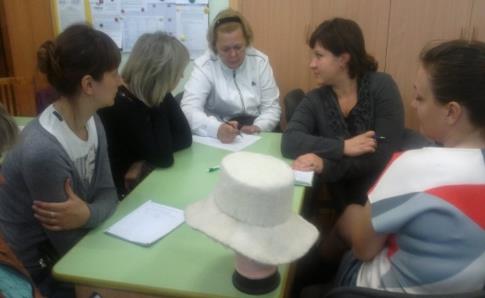 Цель деятельности площадки в 2018 году: создание безопасного пространства социальной активности участников образовательных отношений в условиях единой информационно-образовательной среды школы.

Задачи площадки в 2018 году :
Распространение практики создания единой безопасной информационно-образовательной среды, способствующей повышению социальной активности участников образовательных отношений. 
Обобщение опыта социализации детей и подростков с использованием виртуальных детско-взрослых общностей.
Разработка электронного образовательного контента с использованием потенциала участников образовательных отношений (педагогов, учащихся, родителей).
Развитие цифровой и информационной компетентности участников образовательных отношений.
Расширение форм взаимодействия образовательной организации с её социальными партнерами для обеспечения открытости и доступности информационно-образовательной среды школы.
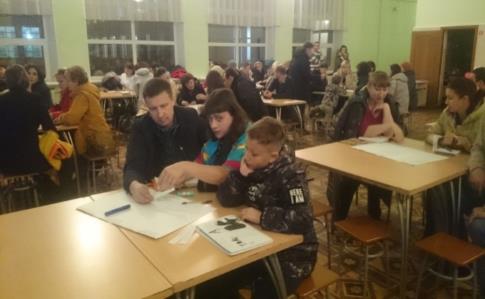 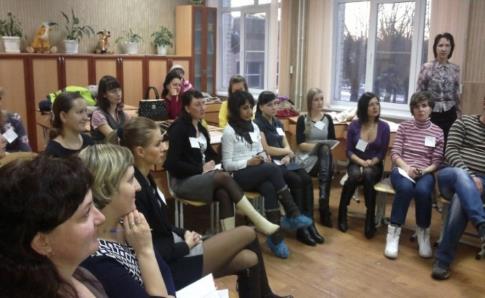 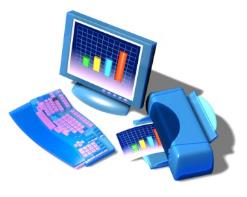 Организационно-управленческий
Обеспечение технико-технологической стороны образовательной деятельности
Создание электронного информационного обмена, планирования деятельности и регулирование процессов внутришкольного взаимодействия
Отношения к нововведениям
педагогического коллектива
Информационно-образовательная среда МОУ «СОШ № 48»
Технологический компонент
Методический компонент
Внедрение и распространение эффективных практик реализации элементов единой информационно-образовательной среды в области организации взаимодействия  между всеми участниками образовательных отношений
Создание системы внутришкольного обучения и поддержки участников образовательных отношений, методическое сопровождение их деятельности в медиапространстве
Образовательный компонент
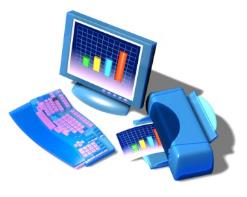 ИНВАРИАНТНАЯ ЧАСТЬ
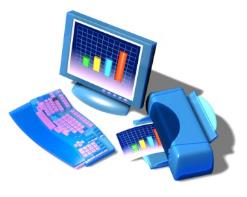 ВАРИАТИВНАЯ ЧАСТЬ
И другие проекты!!!
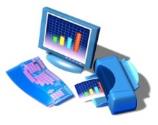 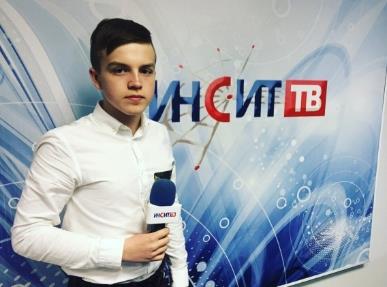 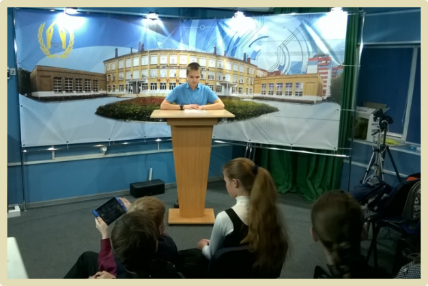 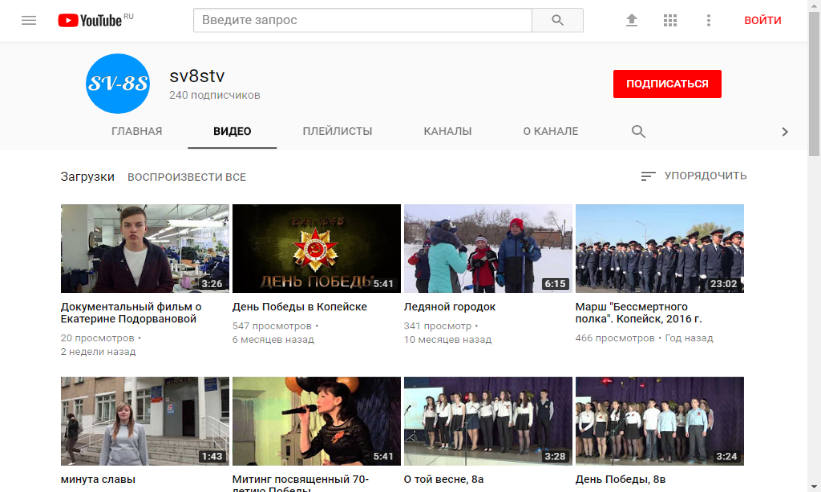 Школьное телевидение 
«SV-8S TV»
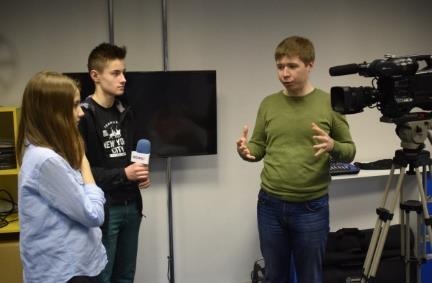 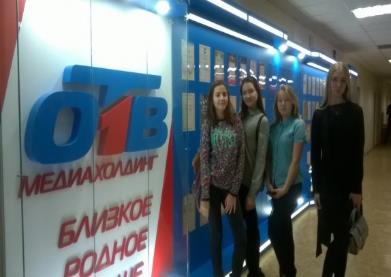 YouTube-канал: https://www.youtube.com/user/sv8stv/videos
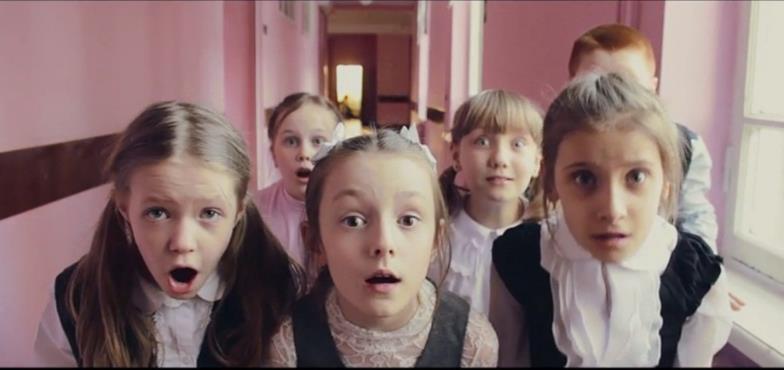 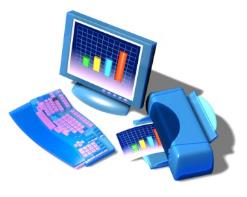 Деятельность творческих объединений «Мульти-пульти», «3D-animation»
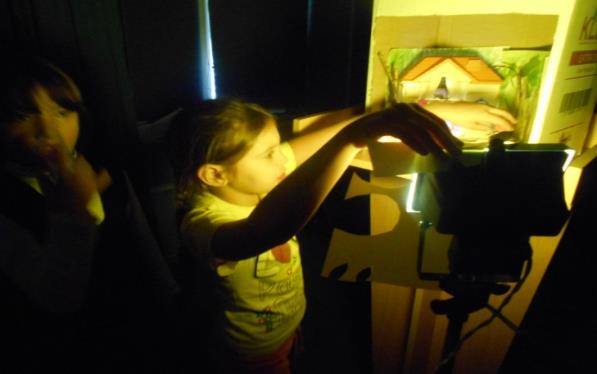 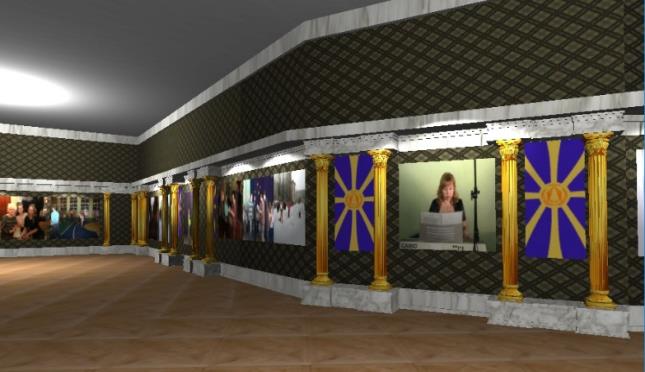 СОЗДАНИЕ МУЛЬТИПЛИКАЦИОННЫХ РОЛИКОВ
ПРОЕКТ «ВИРТУАЛЬНЫЙ 
ШКОЛЬНЫЙ МУЗЕЙ»
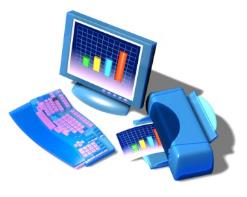 РЕЗУЛЬТАТЫ ДЕЯТЕЛЬНОСТИ В 2018 ГОДУ
Будут:
разработан пакет нормативной и методической документации по вопросам создания безопасной информационно-образовательной среды школы; 
разработаны критерии оценки качества условий информационно-образовательной среды; 
подготовлены рекомендации для родителей о безопасном поведении детей и подростков в социальных сетях; 
распространена практика использования информационно-коммуникационных технологий в формировании образовательных результатов у учащихся, в том числе и через реализацию детско-взрослых социальных проектов; 
распространение опыта использования новых организационно-управленческих технологий.
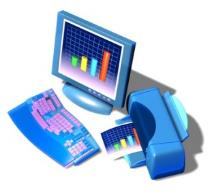 СПАСИБО ЗА ВНИМАНИЕ!